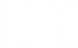 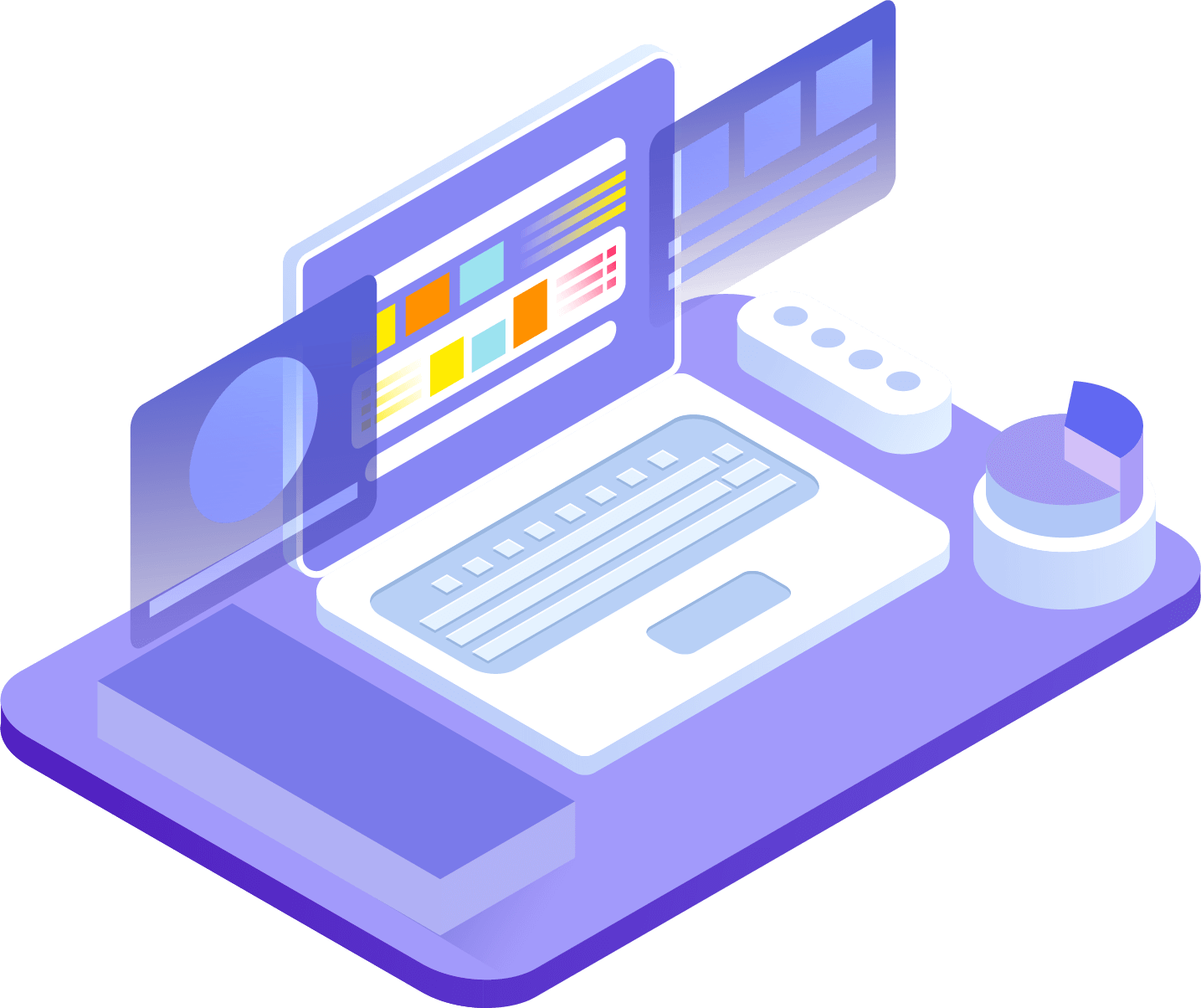 企业团队管理培训
时间管理知识
Online Office Report
智慧引领创新科技发展
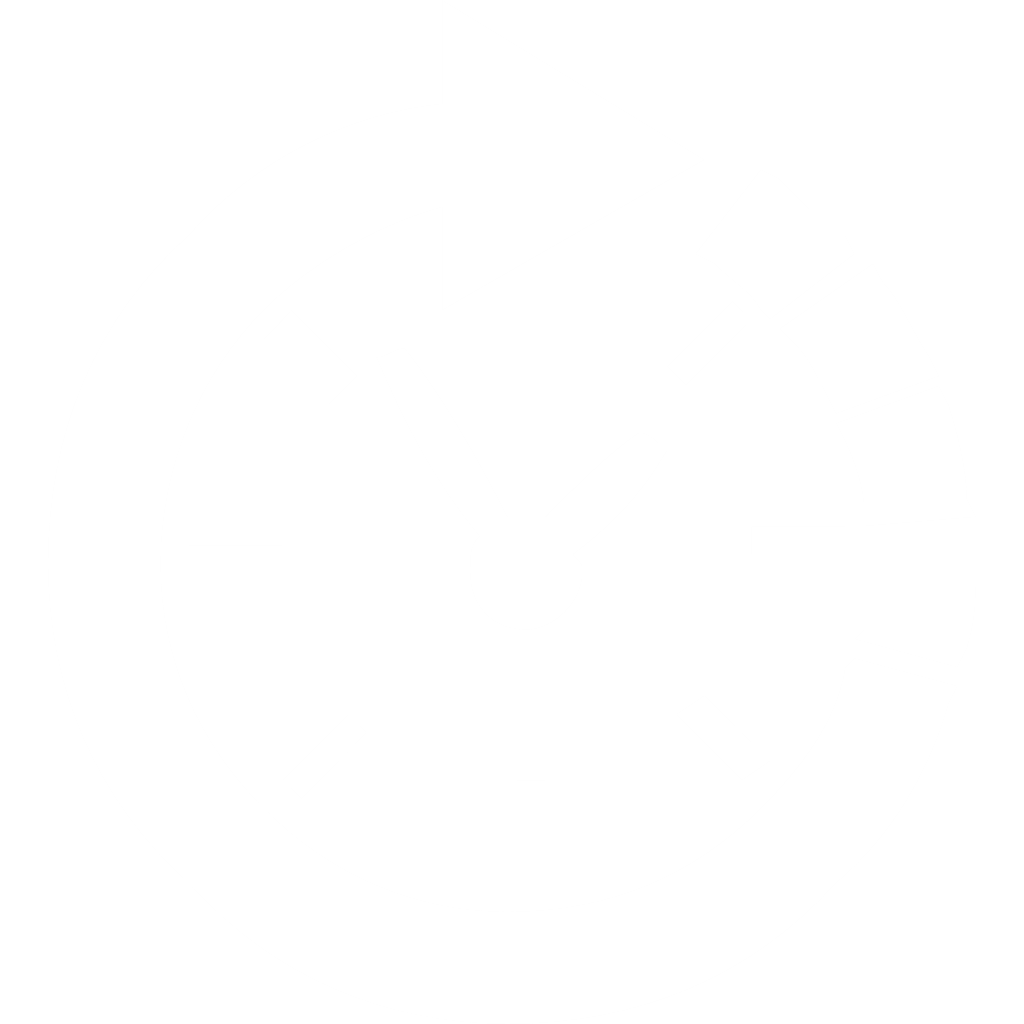 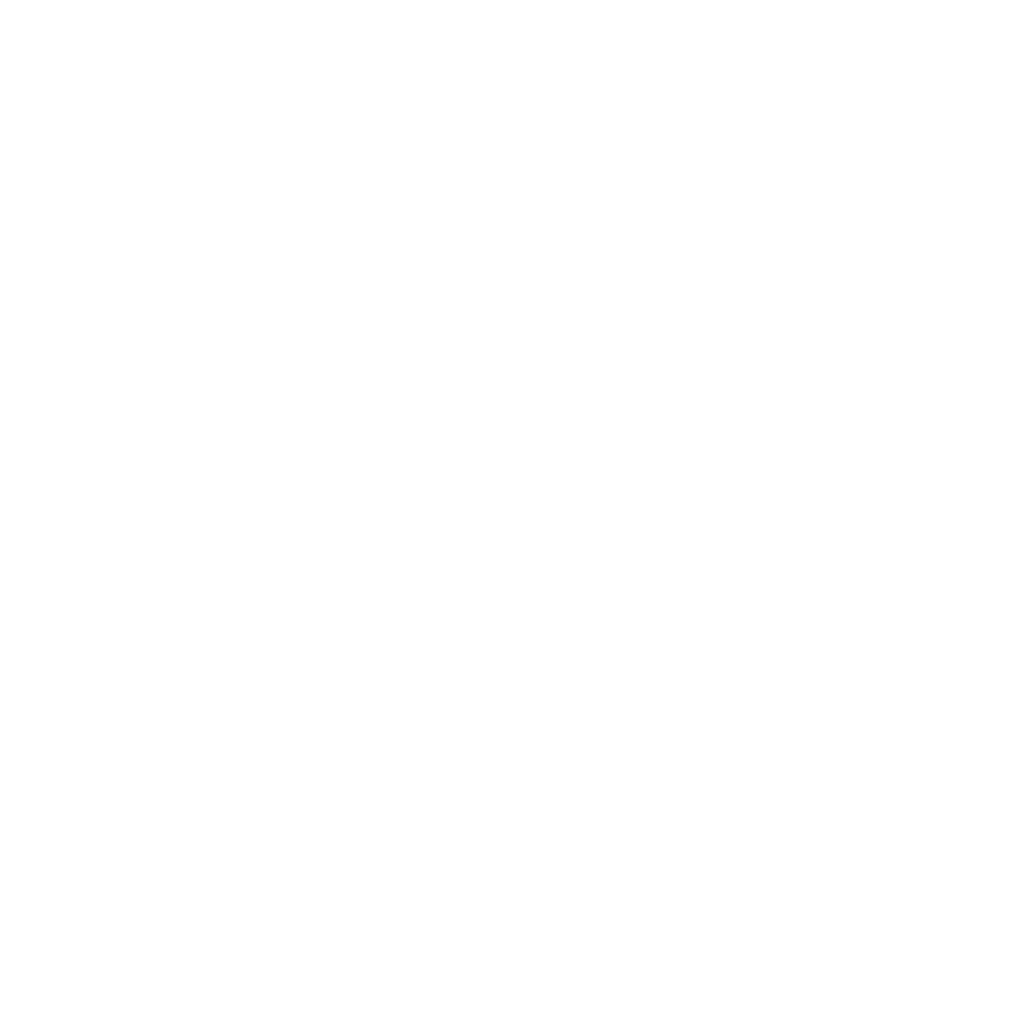 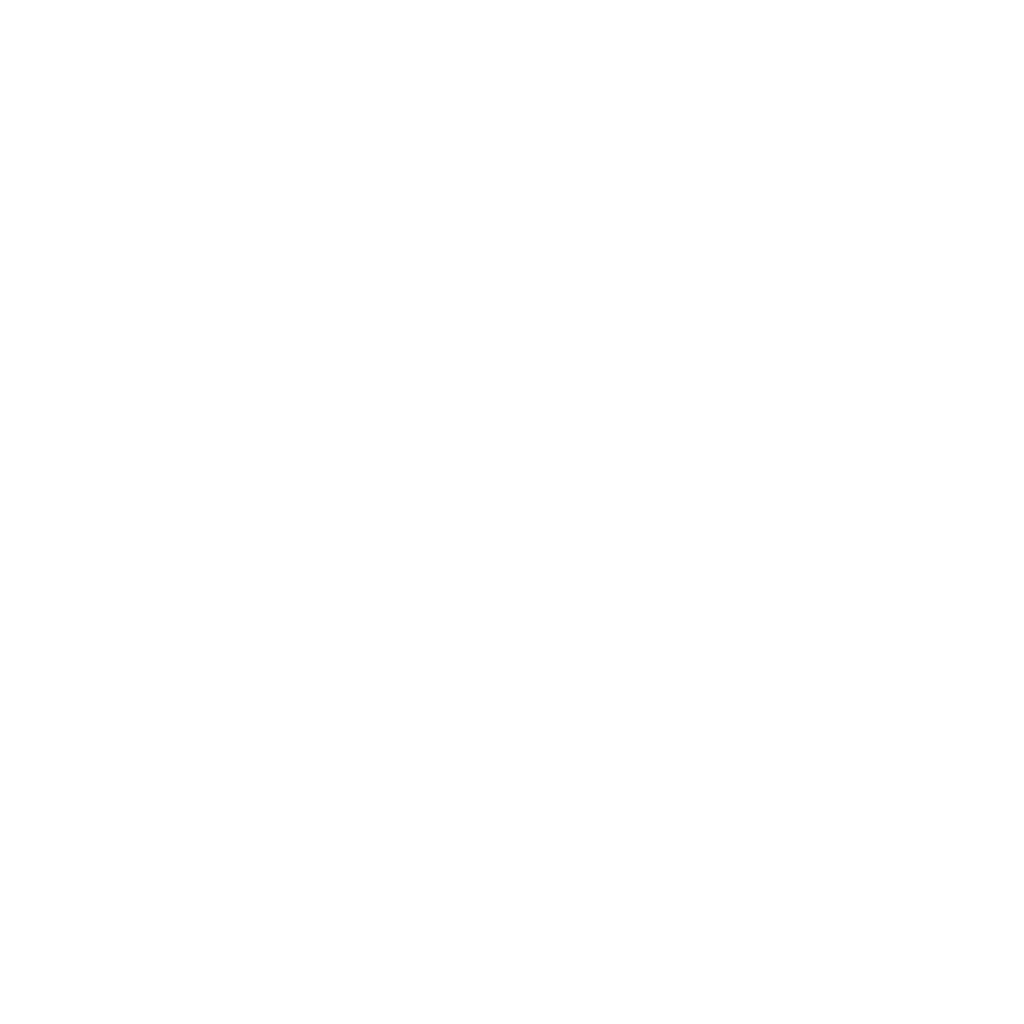 高效的工作方法
企业时间管理法
掌控时间的消耗
时间管理的办法
Add your text content.Add your text.
Add your text content.Add your text.
Add your text content.Add your text.
Add your text content.Add your text.
目 录
https://www.ypppt.com/
CONTENTS
PART ONE
01
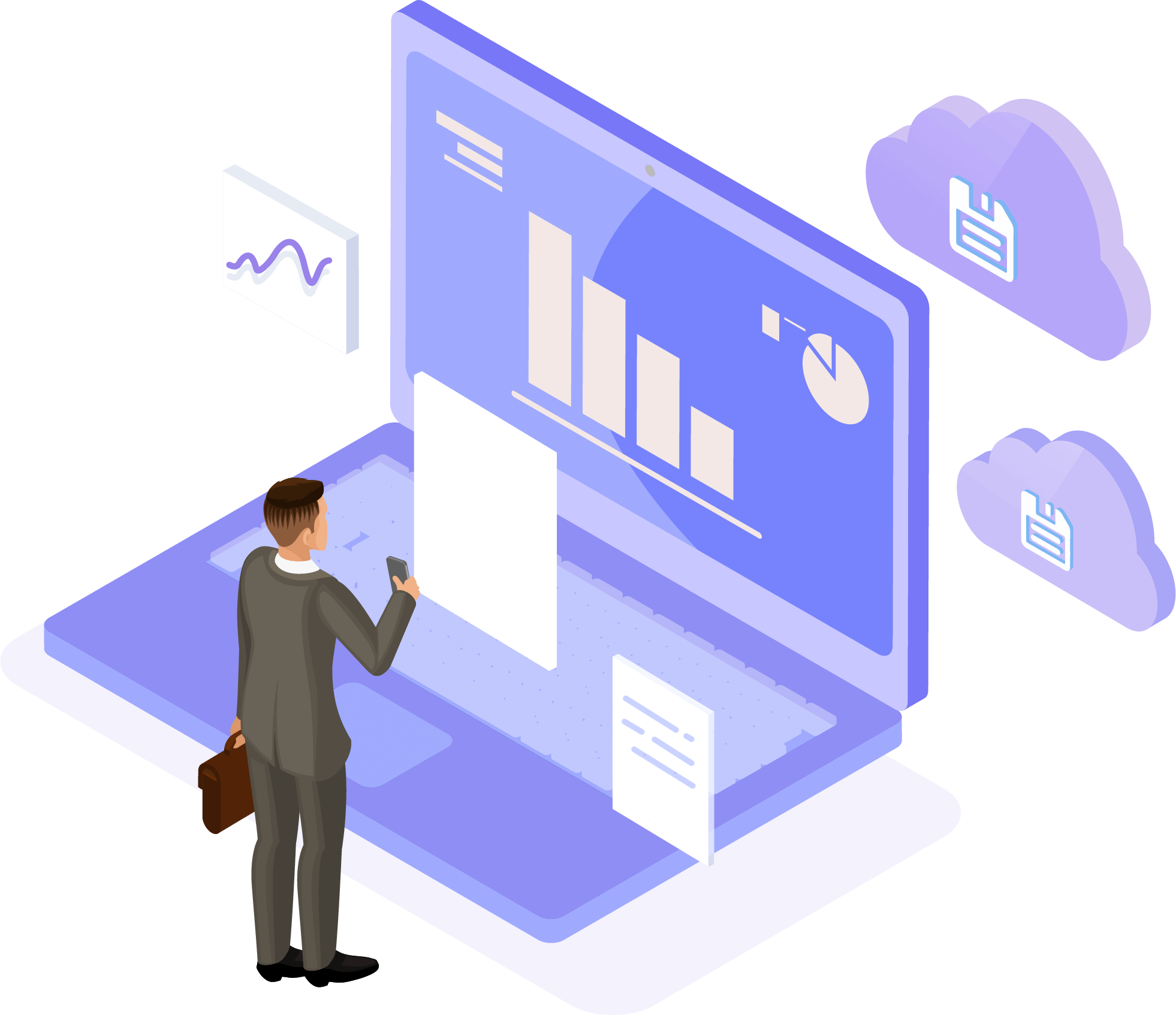 企业时间管理法
Add your text content here.Add your content here.Add your text content here.Add your content here.
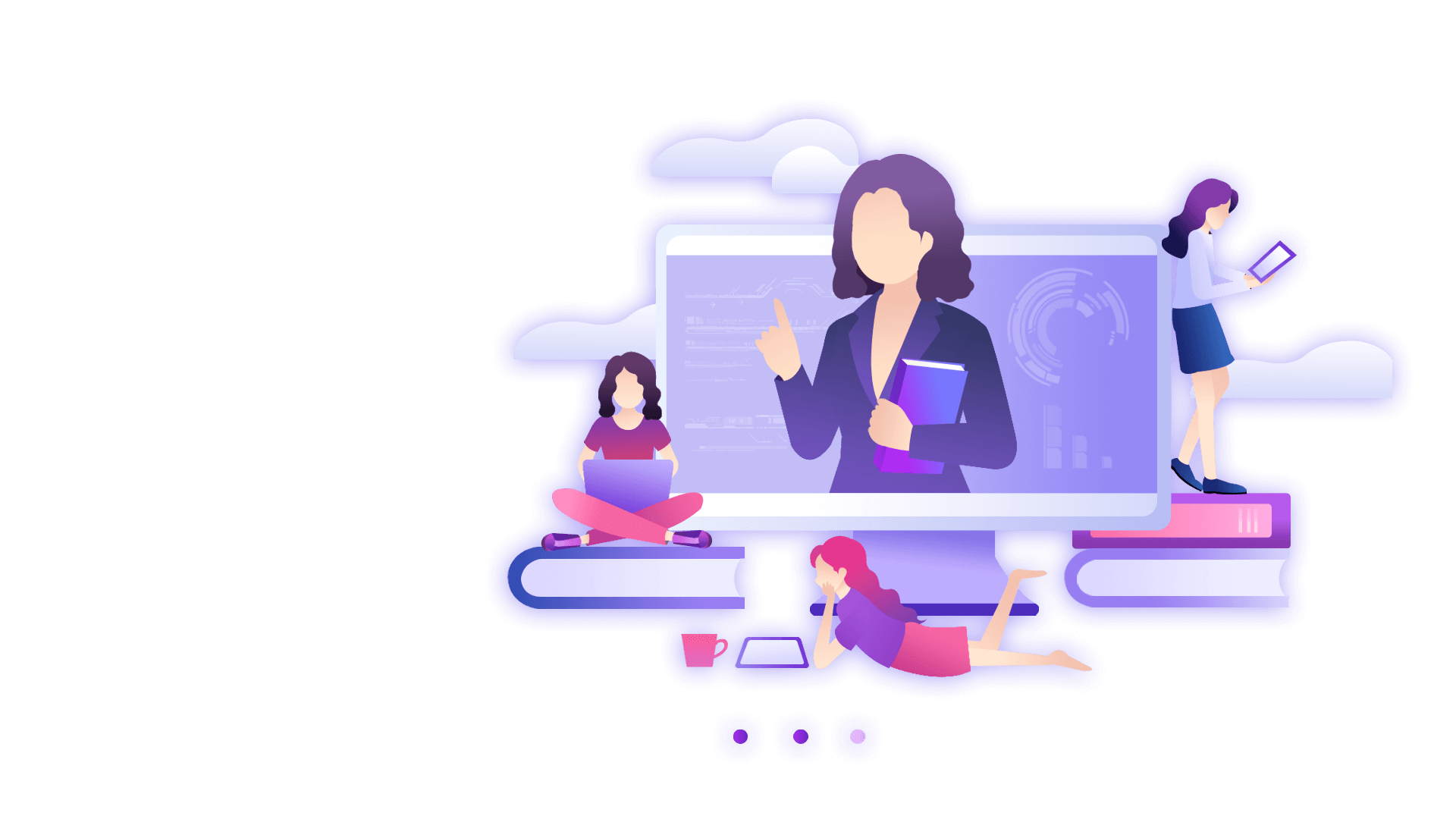 培训之前，先回答几个问题！
你了解的大堂/后堂经理的工作累吗？
当前，公司是否会对于大幅减少大堂/后堂经理工作时间的吗？如果不会，想一想为什么？
反思一下，当你付出了很多的时间和精力之后，你的工作业绩一定提升了吗？
看一下我们身边的人，是否每天工作时间越长/越辛苦的人，成长得越快，是吗？
30%
50%
80%
70%
60%
大堂经理A
后勤经理B
大堂经理C
大堂经理小A上班的每一分钟都在忙，他的时间利用率真高
后堂经理小B忙得连休假的时间都没有，他是一名优秀员工
大堂经理小C总是利用自己和大家休息的时间开展业务培训
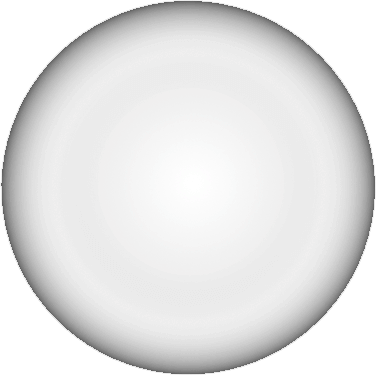 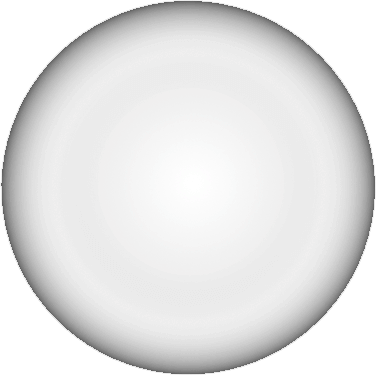 平均80岁寿命
1-20、60-80——忽略不计，余40年，结余20年！
一寸光阴一寸金
我们只有20年的时间去创造价值、享受生活，如何管理它？
PPT下载 http://www.1ppt.com/xiazai/
PART TWO
02
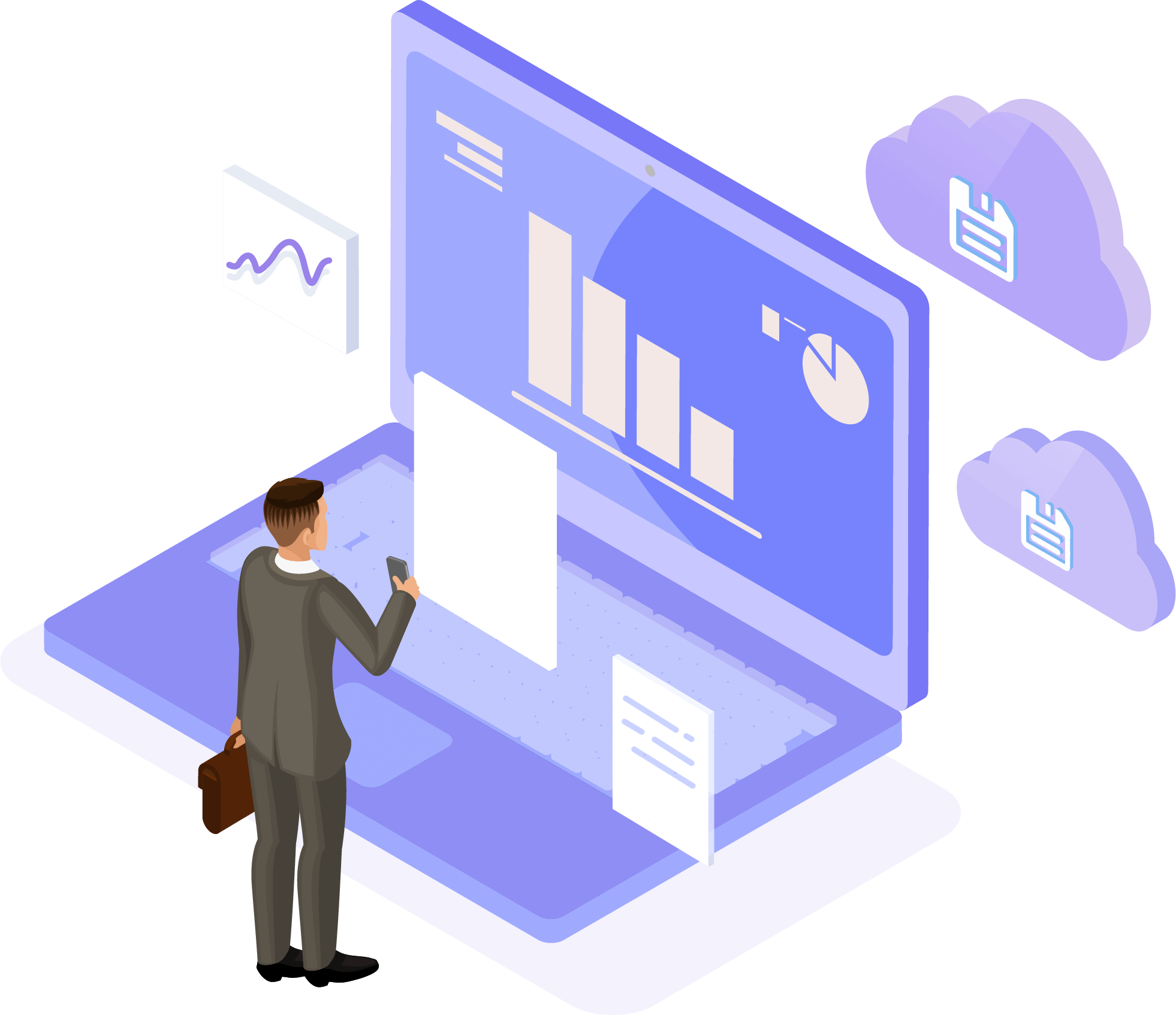 掌控时间的消耗
Add your text content here.Add your content here.Add your text content here.Add your content here.
45%
在上个月里，我原本计划和许久不见的朋友和家人有个聚会，但没有时间安排。
32%
32%
在日常工作中，我们时常把上级布置的工作拖延到最后一分钟，然后很努力的去做完。
45%
在休假时间，我的休假生活经常会被同事的电话打断，导致休息比上班还辛苦。
68%
68%
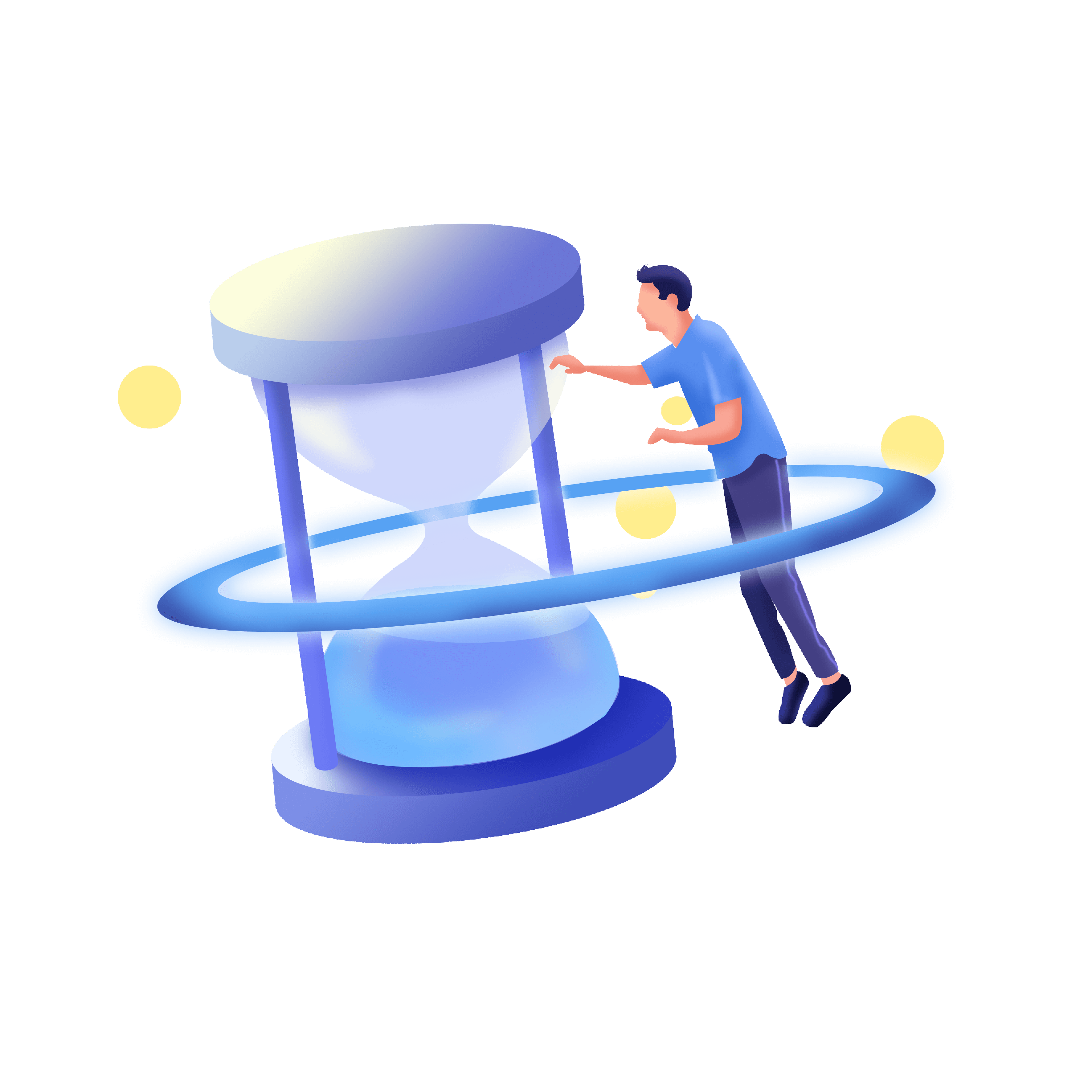 时间效率分析
时间效率分析
工作中有些事情很想做，但没有时间做。每当应该休息的时候总是想起来还有些工作该做没有做，就会变得十分焦虑。
我的时间刚好够完成自己的工作，我很难有时间去帮助他人。一周以来我一直想和某个员工沟通，但还没有顾上。
时间效率分析
时间效率分析
工作中，有时候感觉很忙很累，有时候无所事事。对我来说，要按时完成上级布置的工作，还是挺有难度的。
我经常在做重要工作时被其他事情打断。我的工作中总会发生意料不到的突发事件，需要我花很多时间处理。
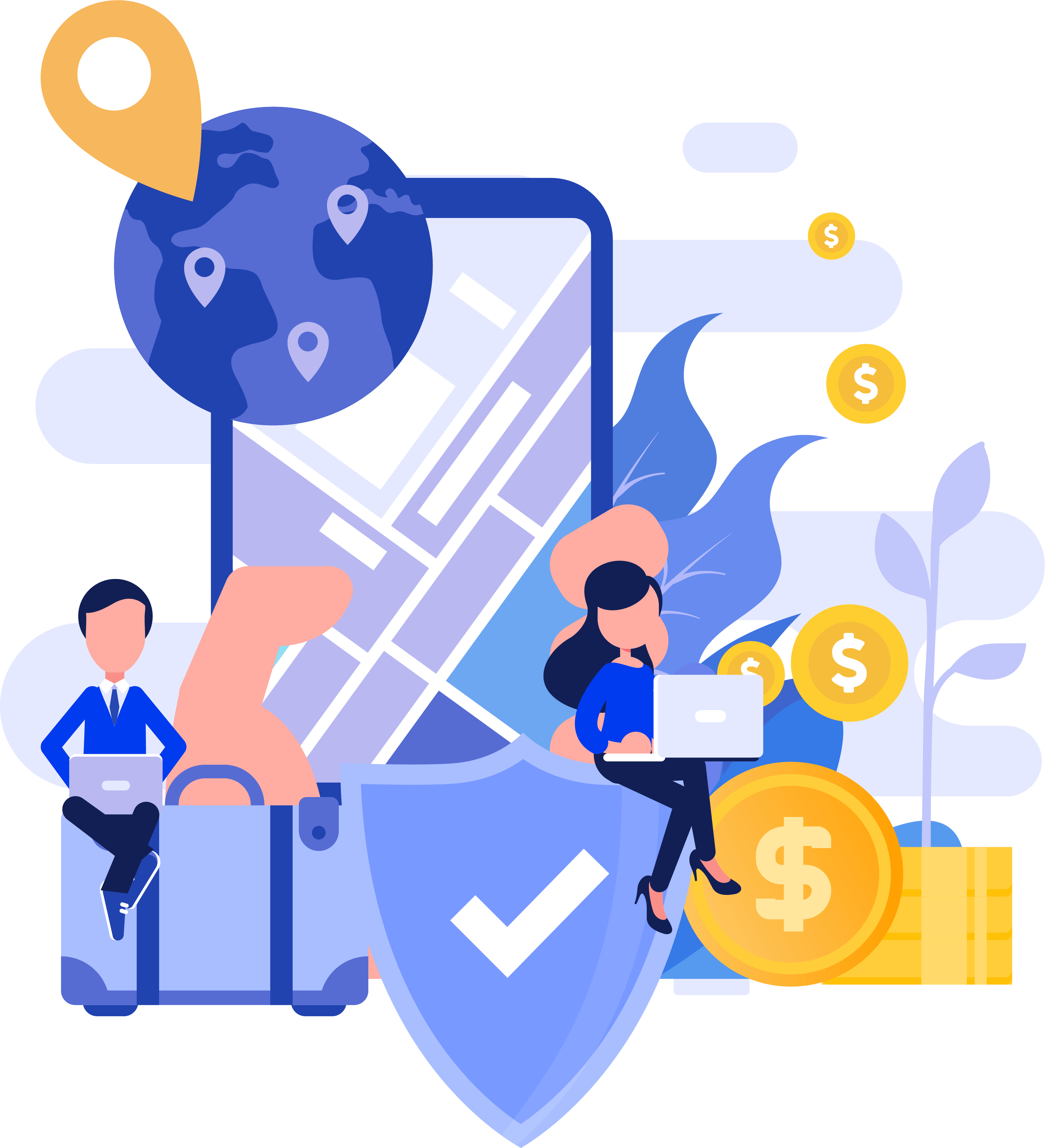 总结你的时间掌控
你在时间管理上非常需改进,你需要重新审视你的时间行动指南,并且提高时间管理技巧
我们每天的工作时间
我们日常的工作时间为上午9：00～晚上22：00;中午休息两个小时,工作时间＝13－2＝11小时
常见时间消耗
常见时间消耗
不会做计划，工作缺少条理性
工作不分主次，做事没有先后
常见时间消耗
常见时间消耗
工作繁忙时，不 会 授 权同事
面对公司制度繁杂，无从下手
常见时间消耗
常见时间消耗
放弃零碎时间的无意义事件
面对困难，压力大、心情不好
时间消耗场景
时间消耗场景
我的工作总是处于极度的繁忙状态我总是休息不好，睡不够
我常常感到没空看书。工作中的任务经常会占用用餐时间工作。
时间消耗场景
时间消耗场景
如果我生病在家休息一周，我负责的工作肯定会变得一团糟
日常的时间刚好够完成自己的工作，我很难有时间去帮助他人。
[Speaker Notes: https://www.ypppt.com/]
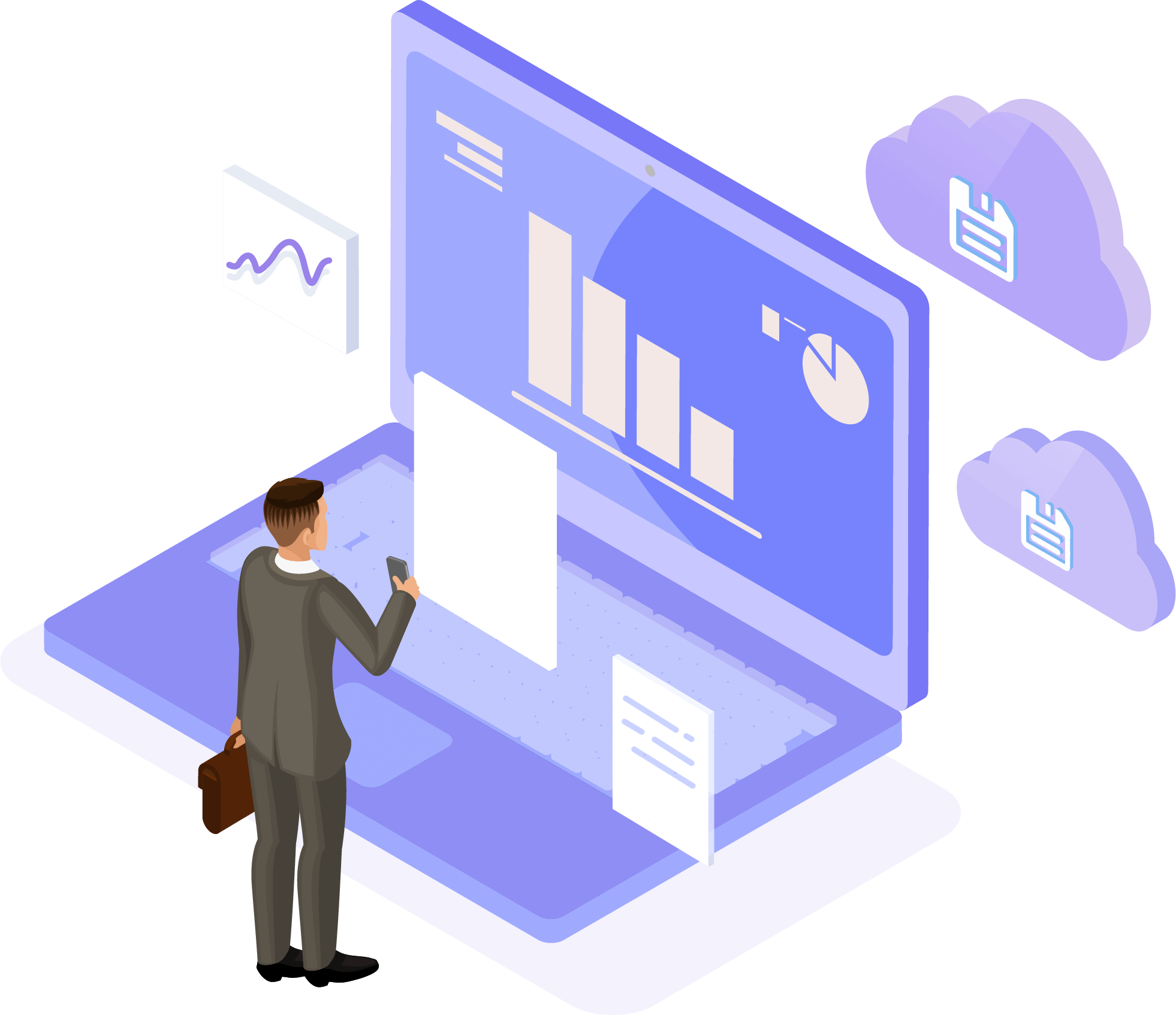 不会做计划分析
不知道11小时划分成几个阶段，每个阶段做什么；永远不知道下一小时、下一天要做什么；遇到事情了再做，没有谋划。
不会做计划分析
日常工作总是忙的没时间;一贯认为不做计划也能获得实效;不了解提前做计划的好处;认为计划赶不上变化;不止如何做计划
工作不会授权
工作不会授权
管理是组织他人将事情办妥;授权就是将分内的若干工作委托部属履行;授权不卸责;授权有助于提高工作效率，帮助下属成长
担心部属做错事;担心部属表现太好;担心丧失对部属的控制;不愿意放弃得心应手的工作;找不到适当的部属授权
CONTENTS
CONTENTS
CONTENTS
CONTENTS
CONTENTS
CONTENTS
03
PART THREE
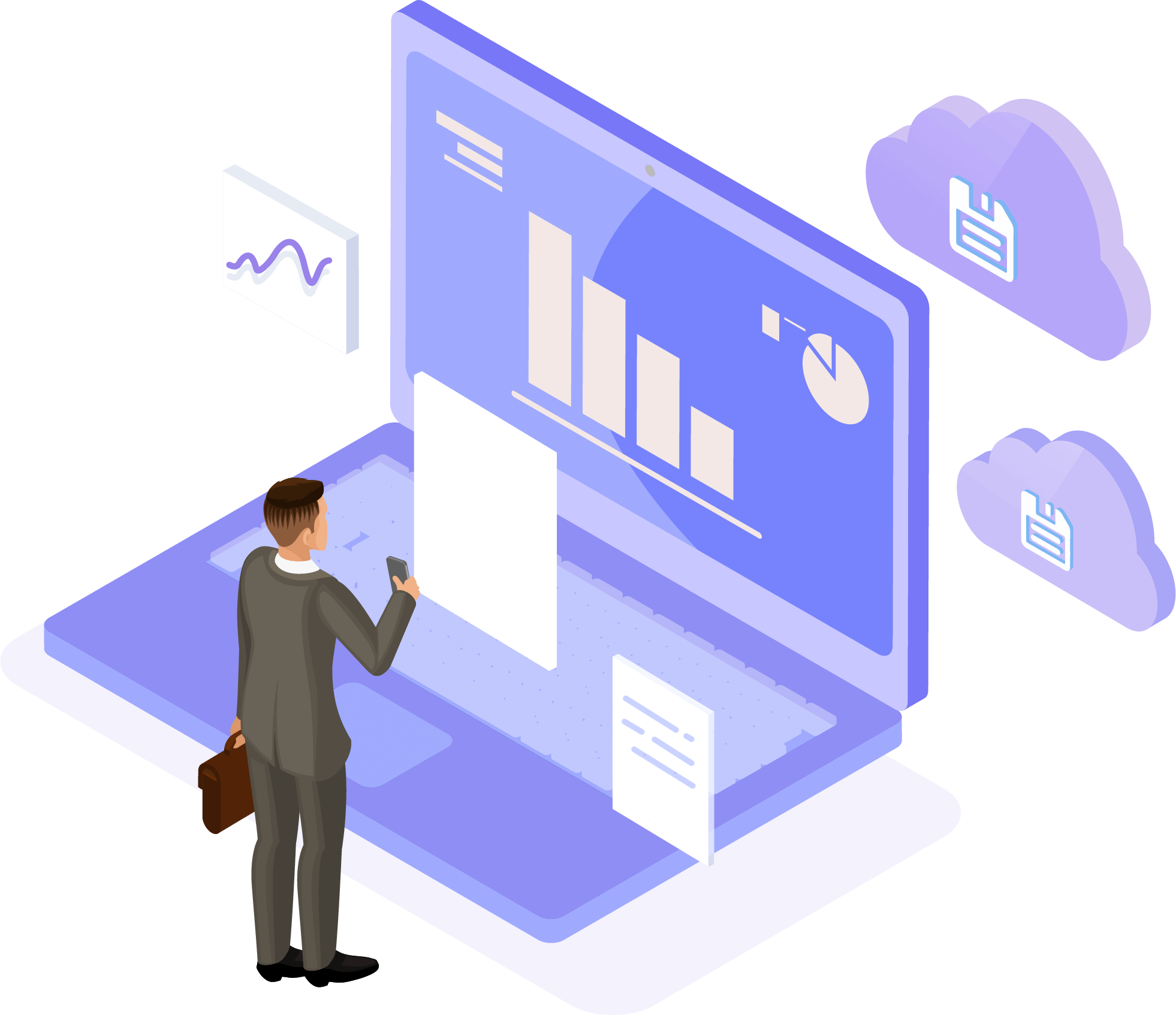 时间管理的办法
Add your text content here.Add your content here.Add your text content here.Add your content here.
时间管理方式
时间管理方式
区分事件的重要性和紧迫性对我们个人的工作和生活都会产生特别重大影响的事情。
所谓紧迫的事是指此刻不做就会给我们带麻烦的事情，紧迫的事情不一定是重要的事情
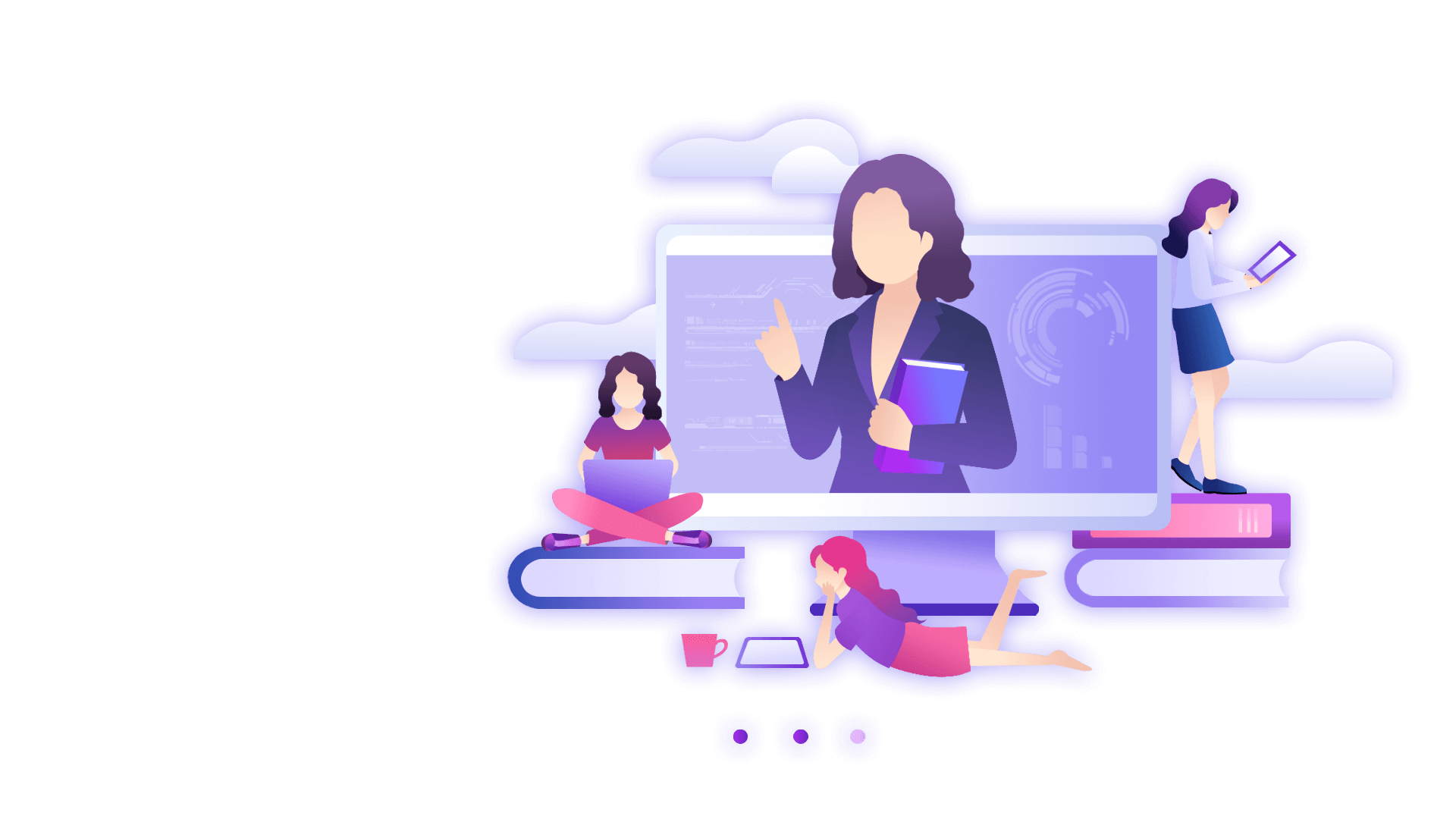 What I am here for ?
对我的岗位来说，最重要的职责是什么？
专心在少数能影响结果的事务上，将有助于在短时间内达到要的成果。
效益
效能
效率
勤恳
是指在单位时间里完成的工作量
学会充分利用有限时间，不浪费
效果与利益，是最终追求的结果
主要强调目的正确、效果有利
凡事都有空隙
凡事有轻重缓急
凡事都有先后次序
利用时间空隙/时间碎片
每个人都有自己的梦想，或者都有自己理想中的生活目标。用专业一点的话说，就是有自己的人生规划。所谓人生规划，无外乎就是你希望能够做自己想做的事情，成为自己想成为的人，达到自己预设的目标。
04
PART FOUR
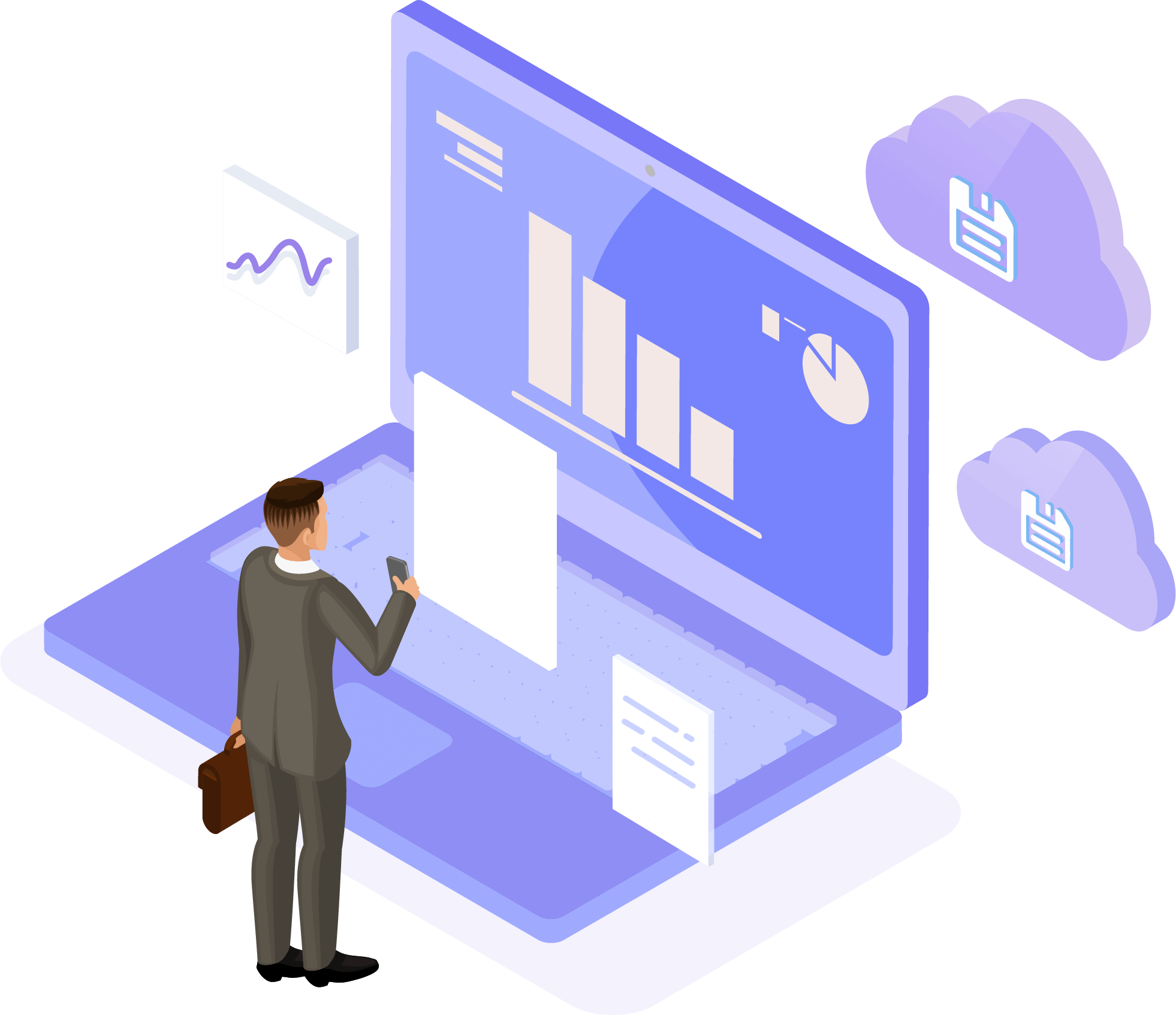 高效工作的方法
Add your text content here.Add your content here.Add your text content here.Add your content here.
当面临工作低峰期我们做什么？
业务熟练了＝可利用的时间更多了
在预备休假时，怎样更好地休假？
日常空出的零散时间我们做什么？
想一想，我们学习的时间哪里来？
是否预判了怎样减少突发事件？
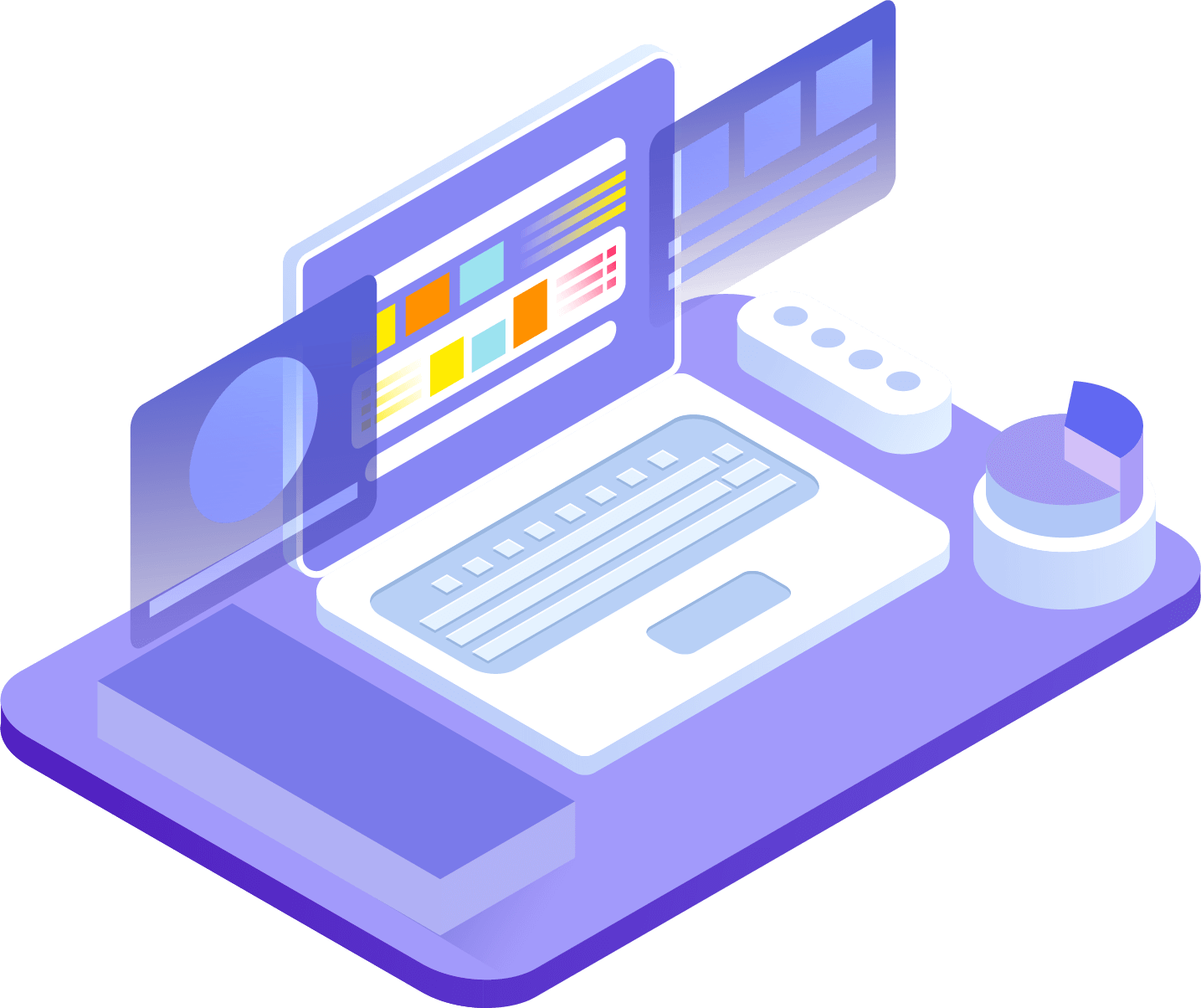 提高效率方法
提高效率方法
保持最佳状态，全心专注
事不宜迟，借助速度制胜
充分利用日常碎块时间
优化工作流程简化操作
提高效率方法
提高效率方法
有事立即去做，一次成功
工作统筹安排，平行作业
整理整顿，快速定位目标
选择效率更高更快的工具
珍惜时间，与君共勉
我们不能选择自己生命的长度，但是我们可以通过自己的改变选择生命的深度和广度；
珍惜时间，与君共勉
“赚取”时间最好的办法不是少做事，而是在同样的时间里做对事、多做事、巧做事。
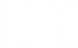 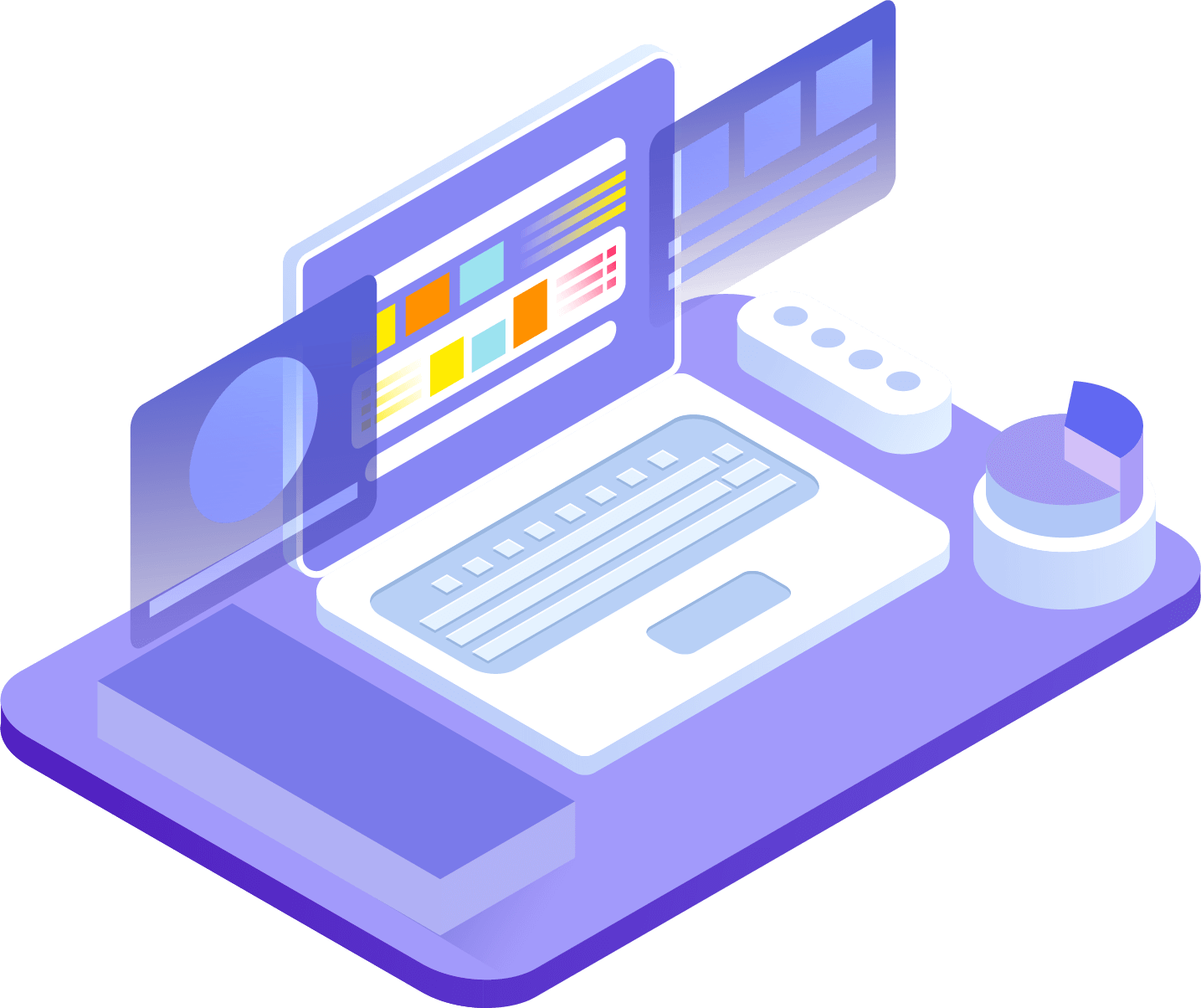 企业团队管理培训
谢谢您的观赏
Online Office Report
智慧引领创新科技发展
更多精品PPT资源尽在—优品PPT！
www.ypppt.com
PPT模板下载：www.ypppt.com/moban/         节日PPT模板：www.ypppt.com/jieri/
PPT背景图片：www.ypppt.com/beijing/          PPT图表下载：www.ypppt.com/tubiao/
PPT素材下载： www.ypppt.com/sucai/            PPT教程下载：www.ypppt.com/jiaocheng/
字体下载：www.ypppt.com/ziti/                       绘本故事PPT：www.ypppt.com/gushi/
PPT课件：www.ypppt.com/kejian/
[Speaker Notes: 模板来自于 优品PPT https://www.ypppt.com/]